Anmeldung zur Erstkommunion 2022
(Bitte bringen Sie zur Anmeldung den unterschriebenen Anmeldebogen, die Daten-
schutzvereinbarung und Ihr Stammbuch bzw. eine Kopie der Taufbescheinigung mit. 
Den Kostenbeitrag von 35 Euro bezahlen Sie bitte per Überweisung)
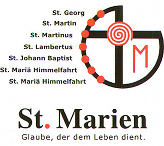 Anmeldung zur Erstkommunion in der Gemeinde (bitte ankreuzen)
St. Johann Baptist, Myhl
St. Mariä Himmelfahrt, Ophoven
St. Martinus, Effeld
St. Lambertus, Birgelen
St. Martin, Orsbeck
St. Georg, W-Unterstadt
St. Mariä Himmelfahrt, W-Oberstadt
Daten des Kommunionkindes
Name, Vorname
Adresse (Straße/PLZ/Ort)
Datum und Ort der Geburt		Telefonnummer		Schule/Klasse
Datum und Ort der Taufe		Taufkirche		                        Taufbuch-Nr.
Daten der Eltern
(Mutter) Name, Vorname, Geburtsname	     Konfession
E-Mail-Adresse
Handynummer
(Vater) Name, Vorname, Geburtsname	       Konfession
E-Mail-Adresse
Handynummer
Ich möchte als Katechetin oder Katechet bei der Erstkommunionvorbereitung mitwirken:     

                                                              ⃝ Ja                       ⃝  Nein
Datum
Unterschrift Mutter	Unterschrift Vater
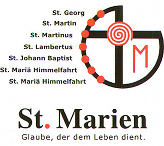 Kath. Kirchengemeinde St. Marien, Wassenberg
Einverständniserklärung nach DS-GVO
Gruppierung: Erstkommunionvorbereitung der Pfarrei St. Marien
 
Hiermit wird zu nachstehenden Handhabungen das ausdrückliche Einverständnis erteilt:
											Ja 	Nein
Teilnahme an einer WhatsApp Gruppe für Team u. Eltern	O	O

-	Veröffentlichung von Bilder		
 	»in oben genannten WhatsApp-Gruppen		O	O
 	»im gedruckten Pfarrbrief/Pfarrbrief Internet	O	O
	 	   (Es werden nur Gruppenfotos veröffentlicht, keine Einzelfotos!)	

-	Veröffentlichung von Name, Anschrift im gedruckten 
	Pfarrbrief/Pfarrbrief Internet 			O	O

-	E-Mailanschrift und Handy-Nr. für Mail- oder Handyverkehr 
 	darf zum Informationsaustausch genutzt werden 		O	O

-	Teilnahme an Videokonferenzen zwischen Team/Eltern u. Kindern	O	O


	 
Name		Vorname			geb. am

_______________________________________________________________________________
(Mutter)

_______________________________________________________________________________
 (Vater)
  
 
Wassenberg, ____________________
	         (Datum)
 
 

__________________________		_______________________________
(Unterschrift Mutter)   			(Unterschrift Vater)
 

Diese Einverständniserklärung kann jederzeit schriftlich im Pfarrbüro widerrufen werden.